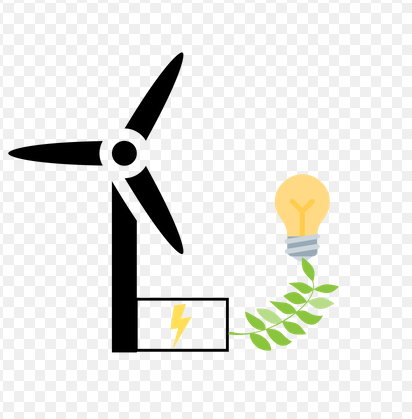 Wind Power Converter
Group Members: Mohammad Alenezi, Fahad Alazemi, Hamad Abdulmalek,        			    Abdullah Alghasab			    		
    			
Client: Dr. Yaramasu				Mentor: Ashwija Korenda
1
Abdullah Alghasab
Introduction
What is Wind Turbine?
Our goal in this project is to build a power converter that used in Wind Turbine.
NPC  (Neutral Point Clamped) converter.
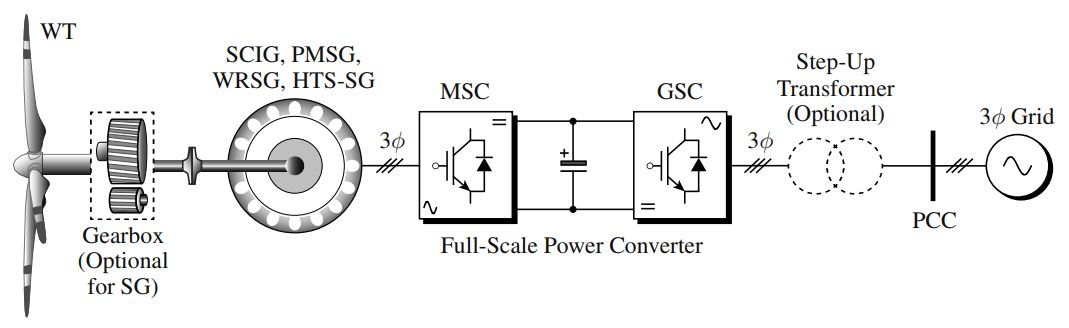 [1] Type 4 : WECS
2
Abdullah Alghasab
Layout
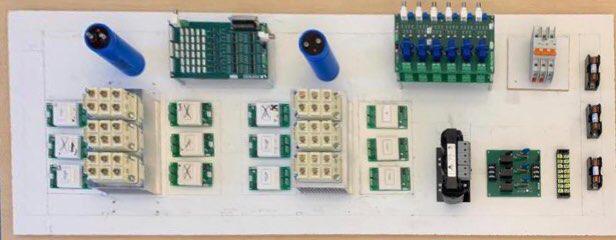 3
Abdullah Alghasab
Mohammad’s WBS
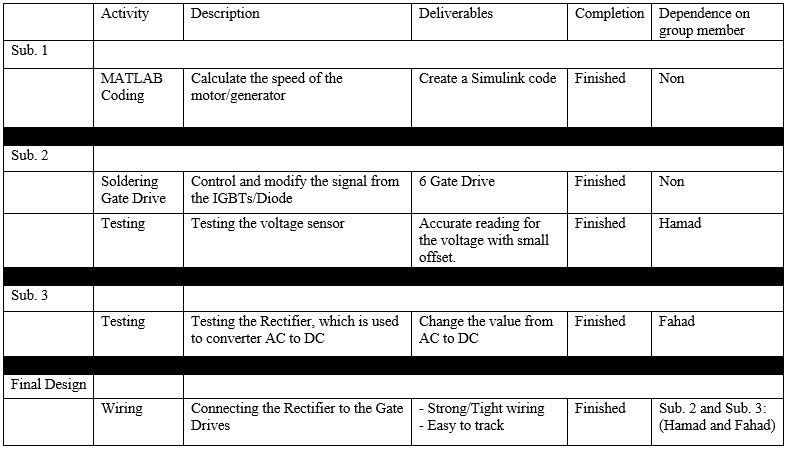 4
Mohammad Alenezi
Fahad’s WBS
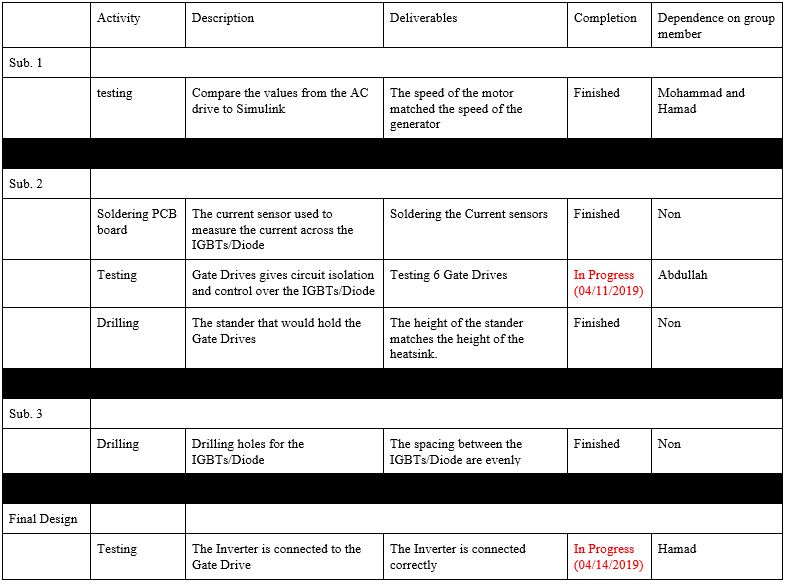 5
Fahad Alazemi
Abdullah’s WBS
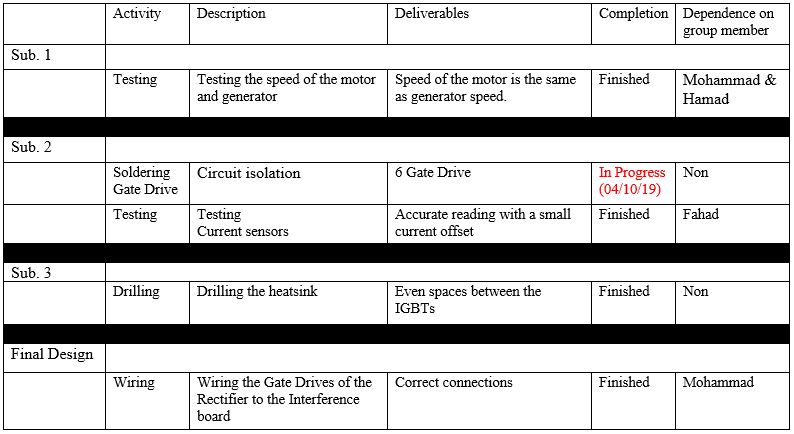 6
Abdullah Alghasab
Hamad’s WBS
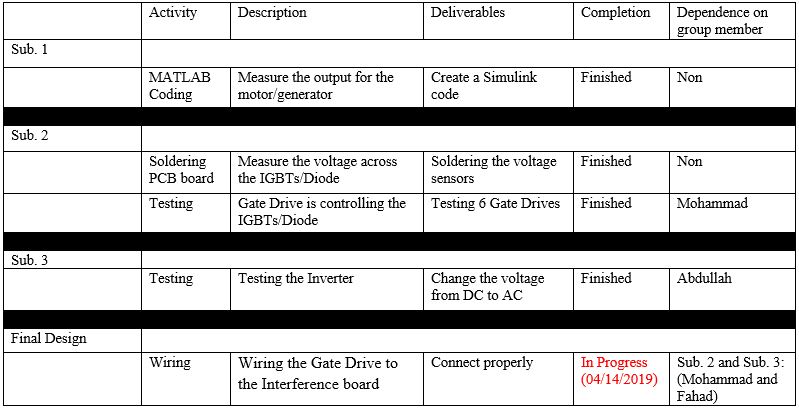 7
Hamad Abdulmalek
Demonstration
8
Mohammad Alenezi
Conclusion
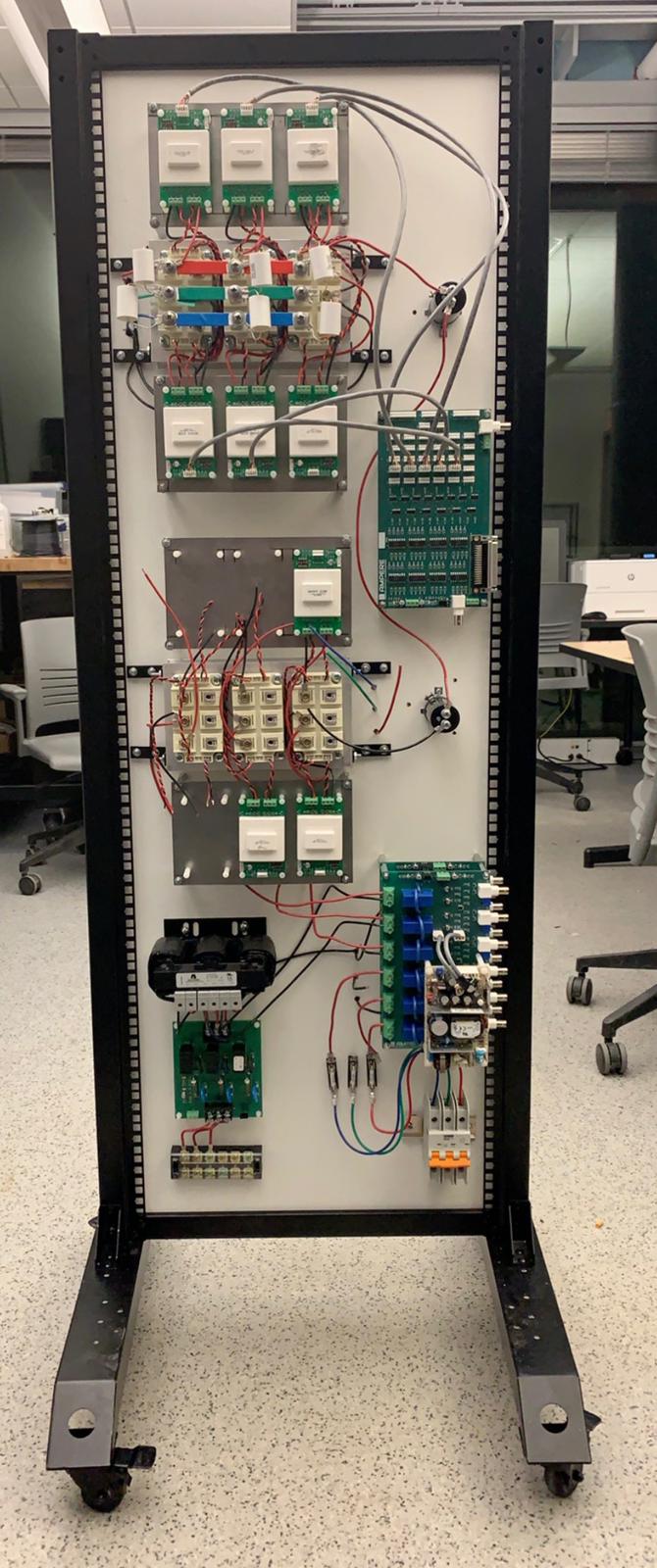 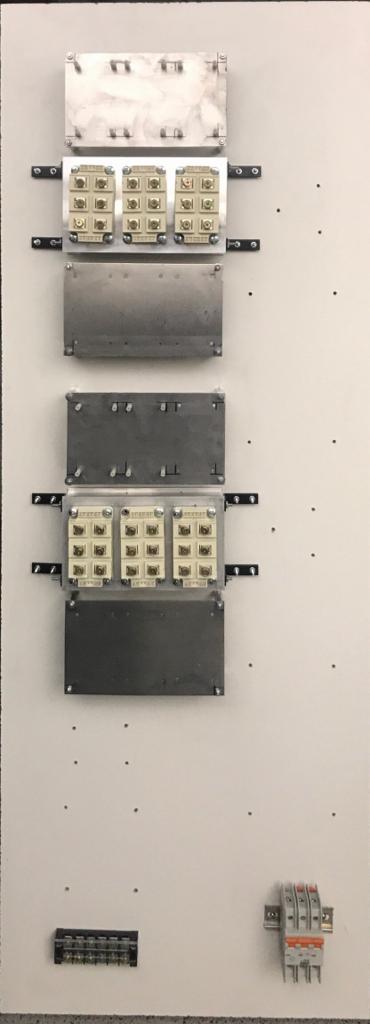 Finished Objective:
Motor/Generator
Power Converter
Voltage/Current Sensors
In Progress:
Gate Drives
Final Design
NPC Converter
Progress in 04/02/2019
Progress in 02/26/2019
9
Hamad Abdulmalek
Reference
[1] Y. Venkata & W. Bin. “BASICS OF WIND ENERGY CONVERSION SYSTEMS (WECS)”.
10
Questions?
11